Pragmatics:The Challenge of Meaning(and Understanding)More than is Said
Ray Clifford
NATO BILC Conference
Zagreb, Croatia 
26 May 2025
Language is the most complex of human activities.
The more we study human communication, the more we realize how much we don’t know about how language works.
We do know that what we say and what we write is an incomplete representation of the meanings we wish to convey.
Our ethical values influence which words we use.
Our cultural perspective determines what those words mean to us.
The same words have different meanings when used in different contexts. 
The language we use is always ambiguous. 
The study of how “non-language” phenomena affect communication is called “pragmatics”.
2
Pragmatics has identified many “non-text” communication channels.
Linguists haven’t yet quantified how many channels exist.
We do know that some channels that are essential components of spoken communications are not present in written texts – hence the invention of emojis to partially compensate.
Phonemes (units of sound that distinguish one word from another)
Prosody (patterns of stress, rhythmic effects)
Paralanguage (intonation, pitch)
Gesture (movement of a part of the body)
Gaze (intensity, duration)
Facial expressions (surprise, frown, smile)
Posture (position of the body)
3
The study of pragmatics has also identified “non-language” communication layers.
These layers arise out of our shared experiences.
Contexts (visual, physical, societal, cultural, and historical).
Relationships (personal, familial, and spiritual).
Intentions (motivations, goals, and aspirations). 
Emotions (ranging from joy to despair).
Feelings (ranging from love to hatred).
As a result of these layer variables, the same sequence of words can have different meanings is different situations.
Knowledge of these experience-based layers is essential to understand language, but those human experiences are not available to machines.
4
Because we don’t yet understand how pragmatics helps us communicate our individual, highly complex, and abstract thoughts to other people: The field of pragmatics has been called the “dark matter” of language.
5
27% of the universe is dark matter that hasgravity but is invisible.  68% of the universe is dark energy.
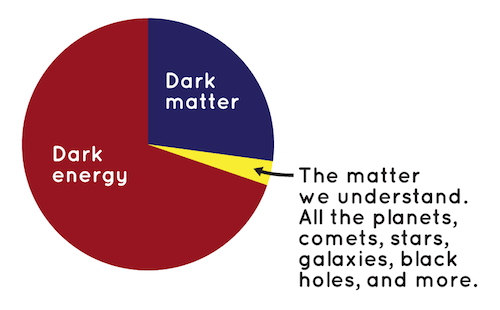 5%
Credit:  NASA/JPL-Caltech
6
Similarly, observable language is estimated to constitute only one third of human communications.
Note: 
We don’t have enough evidence to prove or disprove that estimate.
7
The impact of pragmatics is evident, but we haven’t yet classified it works.
Only rudimentary studies have been done on concepts such as:
Speaker implicature where an unstated purpose is still understood by others.
Presupposition where something is assumed to be true because otherwise the statement made would not make sense.
Deixis where the context determines the meaning of “pointing words”.
8
The term AI has multiple meanings.
AI might refer to any of the following:
Natural Language Processing
Machine Learning
Expert Systems
Planning	
Visual recognition
Robotics
However, the term “AI” is popularly used to refer to an overlapping subset of machine learning and natural language processing that uses transformer neural networks to generate human-like texts.
That form of AI appears to be intelligent because it generates a plagiarized form of language that was produced by humans.
9
Important pragmatic elements are not encoded in Large Language Models (LLMs)
Generative Pretrained Transformers are a family of LLM-based neural network-based language prediction models that:
Include not just word but phrase vectors.
Select the best possible response based on mathematical predictions.
Building larger and larger language models has increased the syntactic accuracy of algorithm-generated AI language.
But increasing the size of the large language models cannot improve high-level semantic accuracy, because:
Most of the language included in LLMs is at Level 2, not Level 3.
Probability statistics can only benefit from information that is encoded in its language samples.
10
When discussing AI, the general public seems to place more emphasis on the “I” than on the “A” and blithely over interprets its capabilities.  Three assertions I have heard about the benefits of AI are:
We will no longer need translators.

We will no longer need teachers.

We will no longer need to write well.
11
Assertion # 1:
We will no longer need translators. 

If that were true, why do we have so many poor translations? 

Might poor translations be the fault of naïve, overconfident users of AI?
12
This card came with a table I ordered from Amazon.
13
AI could not do a back translation of this sign.
14
How can a translation be so wrong?
15
A recent publication explains why translators must translate more than words.
“Rhizomatic Chineseness and its postmodern implications for interepistemic translation studies,” in the journal Babel (published by the Fédération Internationale des Traducteurs).
My summary of the article is that translators must view the language to be translated as a living plant, where one must consider both the visible parts of the language and the parts that are below ground and out of sight, such as each society’s:
Values.
Cultural roots.
Epistemology or the way it classifies knowledge.
16
There is also an ethical dimension of the translation process that must be considered.
Translators apply different philosophical approaches depending on the applicable translation use case.
Utilitarian: Which version is going to be best understood by the most people.
Virtue-based: Success is defined by what the client values.
Deontological: The translation should be based on rules, and it doesn’t matter if the “right choice” has “bad consequences”.
The approach AI is going to use will depend on what it finds in its LLM.
17
AI is not aware of the ethical values, cultural roots, or epistemologies of different societies.
Inter-epistemic translation requires not just the translation of words, but a “transcreation” of meaning that AI cannot provide.
Without that capability, AI may:
Promulgate the biases found in unreliable sources.
Make dangerous recommendations.
Hallucinate.
In response to that reality, the company Anthropic has announced its “HHH” goal, which is to make AI:
Helpful
Honest
Harmless
18
Achieving HHH Requires Human Intervention.
We can use a multi-shot approach to test the AI model for inaccuracies, biases, and hallucinations – and then flagging and blocking those vulnerabilities.
We can use Reinforcement Learning from Human Feedback (RLHF).
The RLHF process has multiple humans rank, rate, and edit AI responses based on human expertise and then uses those results to train the AI model.
Human experts can provide Supervised Fine-Tuning (SFT).
The SFT process uses multiple domain experts to produce demonstration output that responds to the task and then uses those results to train the AI model.
19
Conclusion # 1
AI will not replace translators, but translators who use AI will replace those who don’t.
20
Assertion # 2.
We will no longer need teachers.

This misperception can likely be attributed to those who view teaching as “lecturing” rather than as “motivating and coaching”.
21
Teaching is not lecturing.
Peak:  Secrets from the New Science of Expertise, Anders Ericsson and Robert Pool.  Houghton Mifflin Harcourt, New York.  2016, 307 pp.
Developing a high level of ability/expertise requires:
A field where there is accumulated knowledge and objective criteria for superior performance.
A teacher/coach who provides practice activities designed to help the learner improve her/his performance.
Near maximal effort on the part of the learner, which is generally not enjoyable and requires a high level of motivation.
22
Teaching is not lecturing. (Cont.)
Peak:  Secrets from the New Science of Expertise, Anders Ericsson and Robert Pool.  Houghton Mifflin Harcourt, New York.  2016, 307 pp.
Developing a high level of ability/expertise requires:
Building or modifying previously acquired skills by focusing on particular aspects of those skills to lead step by step to expert performance.
Providing correct fundamental skills in order to minimize the need to relearn those skills later.
Bringing the learner to the point where s/he can monitor her/his own performance before that learner can work independently.
23
A lack of coaching leads to a psychological condition called “proactive interference.”
Proactive Interference is a commonly occurring situation with robust negative effects, where having learned “A” incorrectly interferes with learning “B”.
In lab settings, research has shown that the only treatment is making the learner aware of this interference and concentrating on the new learning task for an extended period of time.
In the language classroom, we have seen that:
The greater the similarity between the “A” and the “B” tasks, the more interference there will be with learning the new “B” task. 
The more the incorrect “A” learning is internalized and automatized through extended self-study, the greater the interference will be with mastering task “B” correctly.
24
Developing Expert Language Skills
Second language learning is most effective when the learner receives ongoing formative feedback that is:
Immediate.
Accurate.
Informative.  (Sufficiently detailed to enable improved performance.)
Tailored for each individual learner.
Structured to incrementally improve that learner’s performance.
Motivating.
As a result, learner motivation is highest, and learning is most effective, when there is regular interaction with a knowledgeable, engaging teacher.
25
Conclusion # 2:
AI won’t replace teachers, but teachers who use AI skillfully will replace those who don’t.
26
Assertion # 3.
We will no longer need to write well.

Does writing well only require grammatical correctness?
27
Employers tell universities that students need to improve all aspects of their writing skills.
In their careers, college graduates will need to write precise communications that address real-world problems in a way that is tailored to unique situations and specific audiences.
That kind of writing requires original thought and ingenuity.
It will not be enough to copy frequently used words or phrases.
In NATO, only a few of us will ever need to write international treaties, but many will need to write policies, press releases, and other sensitive correspondence.
28
Writing or interpreting job applicants’ letters of recommendation can be quite challenging.
Those tasks are especially difficult when the person writing the letter is the applicant’s current employer and that employer…
Is dissatisfied with the employee’s performance.
Hopes the employee will get another job and leave.
Knows that writing the unvarnished truth will mean the person won’t be hired by someone else.
Feels obligated to warn future employers of the applicant’s shortcomings.
Is afraid the employee may sue for defamation if something negative is written.
29
Just for fun, lets look at a few solutions found in: The Lexicon of Intentionally Ambiguous Recommendations (L.I.A.R.)written by Robert J. Thornton.
30
If you were the potential employer, how would you interpret the following statement in an applicant’s letter of reference?
“She gives every appearance of being a reliable employee.”
 Positive?
Negative?
31
If you were the potential employer, how would you interpret the following statement in an applicant’s letter of reference?
“She gives every appearance of being a reliable employee.”
Writer’s intent:  Remind the reader that with this person, appearances can be deceiving.
32
If you were the potential employer, how would you interpret the following statement in a letter of reference?
“Her input was always critical.”
 Positive?
Negative?
33
If you were the potential employer, how would you interpret the following statement in a letter of reference?
“Her input was always critical.”
Writer’s intent :  Her persistent negative attitude was a problem.
34
If you were the potential employer, how would you interpret the following statement in a letter of reference?
“It’s been a good two years since he left our employ.”
 Positive?
Negative?
35
If you were the potential employer, how would you interpret the following statement in a letter of reference?
“It’s been a good two years since he left our employ.”
Writer’s intent:  Things have been better since he left.
36
If you were the potential employer, how would you interpret the following statement in a letter of reference?
“Good managers want to eliminate problems, and he is one of them.”
 Positive?
Negative?
37
If you were the potential employer, how would you interpret the following statement in a letter of reference?
“Good managers want to eliminate problems, and he is one of them.”
Writer’s intent:  He is a problem.
38
If you were the potential employer, how would you interpret the following statement in a letter of reference?
“You will be lucky to get his person to work for you.”
 Positive?
 Negative?
39
If you were the potential employer, how would you interpret the following statement in a letter of reference?
“You will be lucky to get his person to work for you.”
Writer’s intent:  You’ll be lucky if you can get him to do any work.
40
Conclusion # 3.
When a high-stakes writing task requires critical thinking skills and tailoring to communicate sensitive information or nuanced meanings, human intelligence is required.
41
Summary:  We Need Human Controlled AI
AI is a powerful tool, but it needs guidance.
AI is not feeling, perceptive, or sentient, and critical elements of language are not included in LLM databases.
By applying frequency-of-occurrence algorithms to LLMs, AI has developed high levels of syntactic accuracy.
That syntactic accuracy can be misleading, because AI does not have consistent levels of semantic accuracy.
Given the complexity of language, users of AI generated language should always have:
A “human in the loop”  for quality control.
A “human in the lead” to improve the efficiency and accuracy of the response generation process.
42
Thank you!
43